Solving the Uniqueness Challenge
Julian AgbekeEngineeriC-Consult
Agenda
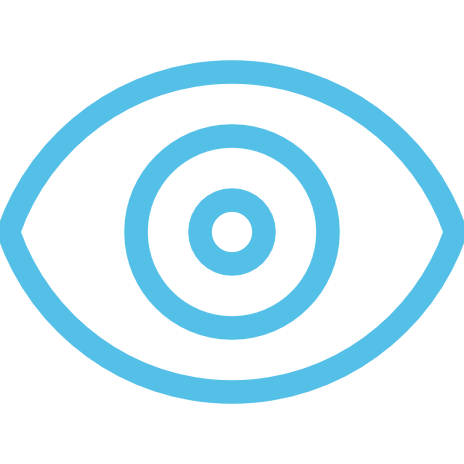 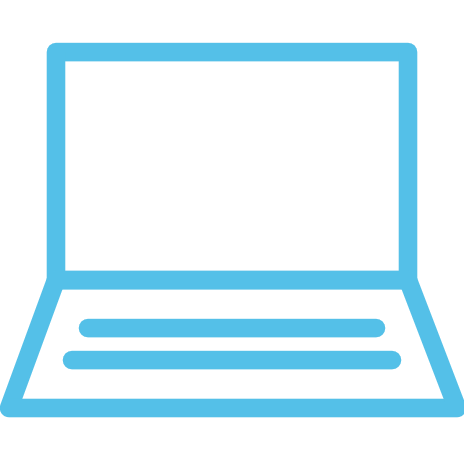 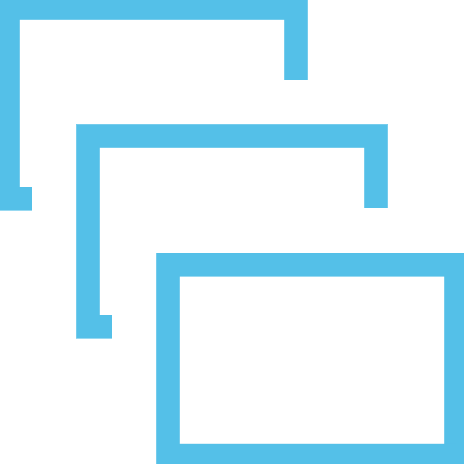 IDNRuleUtil
Rule Development Process
Demo
Purpose 
How can it be utilized
Commonly used methods
Rule creation to leverage IDNRuleUtil in a test environment
Unit testing Rules to an acceptable degree of coverage
See all components in action
© 2023 SailPoint Technologies, Inc. All rights reserved.
2
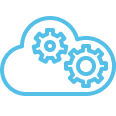 IDNRul Util Rule  AD account: User: Tom Ford
Iter 1: tford (collision from AD)
Iter2: toford (collision from Azure)
Iter3: tomford  (no collision in either source)
IDNRuleUtil(What is it?)
Azure AD
AD
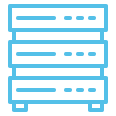 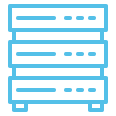 Account Samaccountnames:toford
Account Samaccountnames:tford
tomford
© 2023 SailPoint Technologies, Inc. All rights reserved.
3
Get Identity Object Detail Methods
/**
* Get the display name of the identity
* @return The displayName
*/
public String getDisplayName()


/**
* Get the internal unique identifier.
* @return The id
*/
public String getId()

/**
* Get the first name of the Identity.
* @return The FirstName
*/
public String getFirstName()
/**
* Get the last name of the Identity.
* @return The LastName
*/
public String getLastName()

/**
Get the specified value of the Identity using the 
technical name.
@param attributeName The technical name of the attribute to retrieve
* @return The LastName
*/
public String getAttribute(String attributeName)
IDNRuleUtil(Methods of Interest)
© 2023 SailPoint Technologies, Inc. All rights reserved.
4
Uniqueness Checking Methods
/**
    * A method that can be used to call LDAP type connectors to look for 
    * unique values. The connector is called with a specific search filter
    * based on the attributeName and value that is passed into this method.
    * If there is a value returned the values is considered to be non-unique.
    * 
    * @param identityNameOrId The name or ID of the identity we are using
    * @param applicationNameOrId The name or ID of the source we are targeting
    * @param attributeName The name of the attribute we want to validate
    * @param attributeValue The value of the attribute we want to validate
    * 
    * @return true if the value is unique AND false otherwise. If the application or identity can't be found an
    * IllegalStateException will be thrown.
    * 
    */
public boolean isUniqueLDAPValue(String identityNameOrId, String applicationNameOrId, String attributeName, String attributeValue)
}
/**
     * Count the accounts that match the searchable attribute and value.
     *
     * @param sourceIds The list of Application ids that represent the sources of the data.
     * @param attributeName  The name of the searchable account attribute. The name parameter is required.
     * @param operation The operation to use when matching, it'll either be Equals or StartsWith.
     * @param values The list of values of that searchable attribute to match. The values parameter is required.
     *
     * @return The number of accounts that match the parameters provided.
     * @throws IllegalStateException wrapping underlying errors
     */
    int attrSearchCountAccounts(List<String> sourceIds, String attributeName, String operation, List<String> values)
IDNRuleUtil(Methods of Interest)
© 2023 SailPoint Technologies, Inc. All rights reserved.
5
Input
IDNRuleUtil(IDN Context Fields)
© 2023 SailPoint Technologies, Inc. All rights reserved.
6
IDNRuleUtil(How to Utilize it)
Configure attributes within IdentityNow System to allow for searching
Create Rule to generate attribute and query Existing Attributes for conflicts
1.Get External ID’s for desired sources
GET {{api-url}}/cc/api/source/get/{{source-id}}

2. Create searchable attribures
POST {{api-url}}/beta/accounts/search-attribute-config/
{
  "name": "promotedEmailAddress",
  "displayName": "Promoted Email Address",
  "applicationAttributes": 
    {
      "4028112837fe14c70177fe1955e9032c": "mail",
      "4028812877fa18c72177fs195baa0341": "emailAddress"
    }
}

3.Veriify searchable attributes were created. 
GET {{api-url}}/beta/accounts/search-attribute-config/
<?xml version='1.0' encoding='UTF-8'?>
<!DOCTYPE Rule PUBLIC "sailpoint.dtd" "sailpoint.dtd">
<Rule name="Example Rule" type="AttributeGenerator">
  <Description>Describe your rule here.</Description>
  <Source><![CDATA[

  // Add your logic here.
…
…
…
List EMAIL_ATTRIBUTE_SOURCE_ID_LIST  = new ArrayList(Arrays.asList(new String[] {
"d4813ba1cdf340a2af9a3048ebb750cd", "fec8c4f6210f4b1687d8e5b18c332c37"}));
…
… generate your proposed email
…
List searchValues = new ArrayList(Arrays.asList(new String[] {
generatedEmail}));

Return idn.attrSearchCountAccounts(EMAIL_ATTRIBUTE_SOURCE_ID_LIST ,  promotedEmailAddress, “Equals”, List<String> searchValues)
…
…
…
//String firstName = StringUtils.trimToNull(identity.getFirstname());
//String lastName = StringUtils.trimToNull(identity.getLastname());
String middleName = StringUtils.trimToNull(identity.getAttribute("middleName"));
…
… call function to process email with the identity attributes retrieved
…

  ]]></Source>
</Rule>
Returns an id to be used in the creation of searchable attributes
Name of searchable attribute to be referenced in rule
External ID of source:attribute of interest as named in source schema
Returns all configured attributes
© 2023 SailPoint Technologies, Inc. All rights reserved.
7
Questions?
© 2023 SailPoint Technologies, Inc. All rights reserved.
8
Objectives
Create Rule
Suggested Standard work for developing Rules using test driven development
Create Junit Tests to represent requirements in java ide
Create Java class equivalent of Beanshell script to run against unit tests	
Ensure all tests pass and test have a high code coverage
Validate syntax used in Java Equivalent Class using Apache Jmeter
Transpose Java class to Beanshell script in XML
Run script against Sailpoint Validator jar
Submit Rule for review and deployment by expert services
Rule Development Process
© 2023 SailPoint Technologies, Inc. All rights reserved.
9
Suggested Standard Work for Developing
Pros:
JUnit test and results serve as measurable, repeatable evidence to support rule has met specifications
Use of IDE can determine code coverage from unit tests
Able to pinpoint (with some level of accuracy) syntax issues between beanshell and various versions of java
Cons
Transposition of code from Java to XML introduces room for errors on the final iteration
Unable to test IDN specific methods
Rule Development Process
© 2023 SailPoint Technologies, Inc. All rights reserved.
10
Create JUnit Tests to Represent Requirements in Java IDE
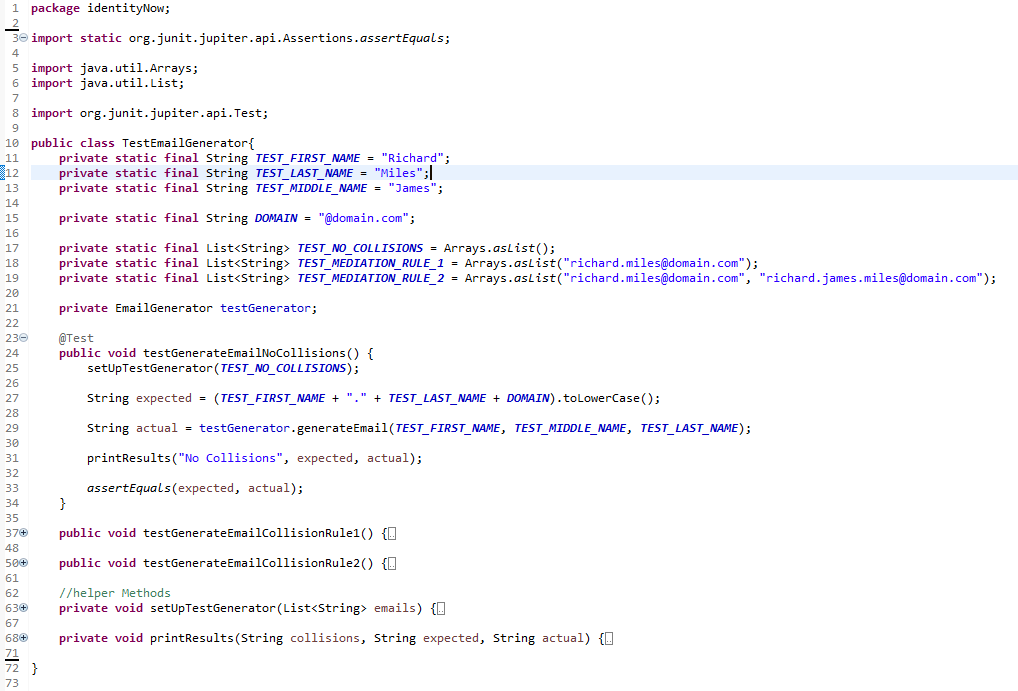 Rule Development Process
© 2023 SailPoint Technologies, Inc. All rights reserved.
11
Create Java Class Equivalent of Beanshell Script to Run Against Unit Tests
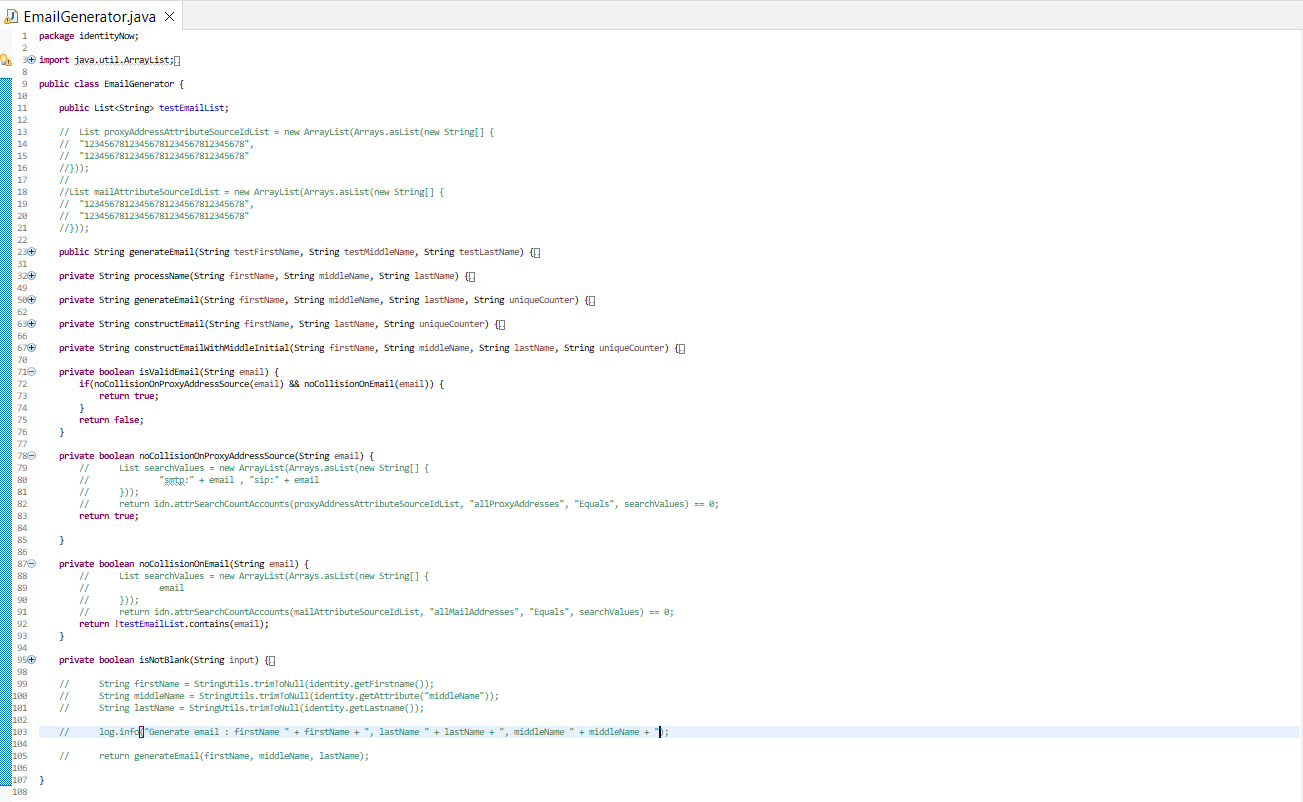 Rule Development Process
© 2023 SailPoint Technologies, Inc. All rights reserved.
12
Ensure all Tests Pass and Have a High Code Coverage
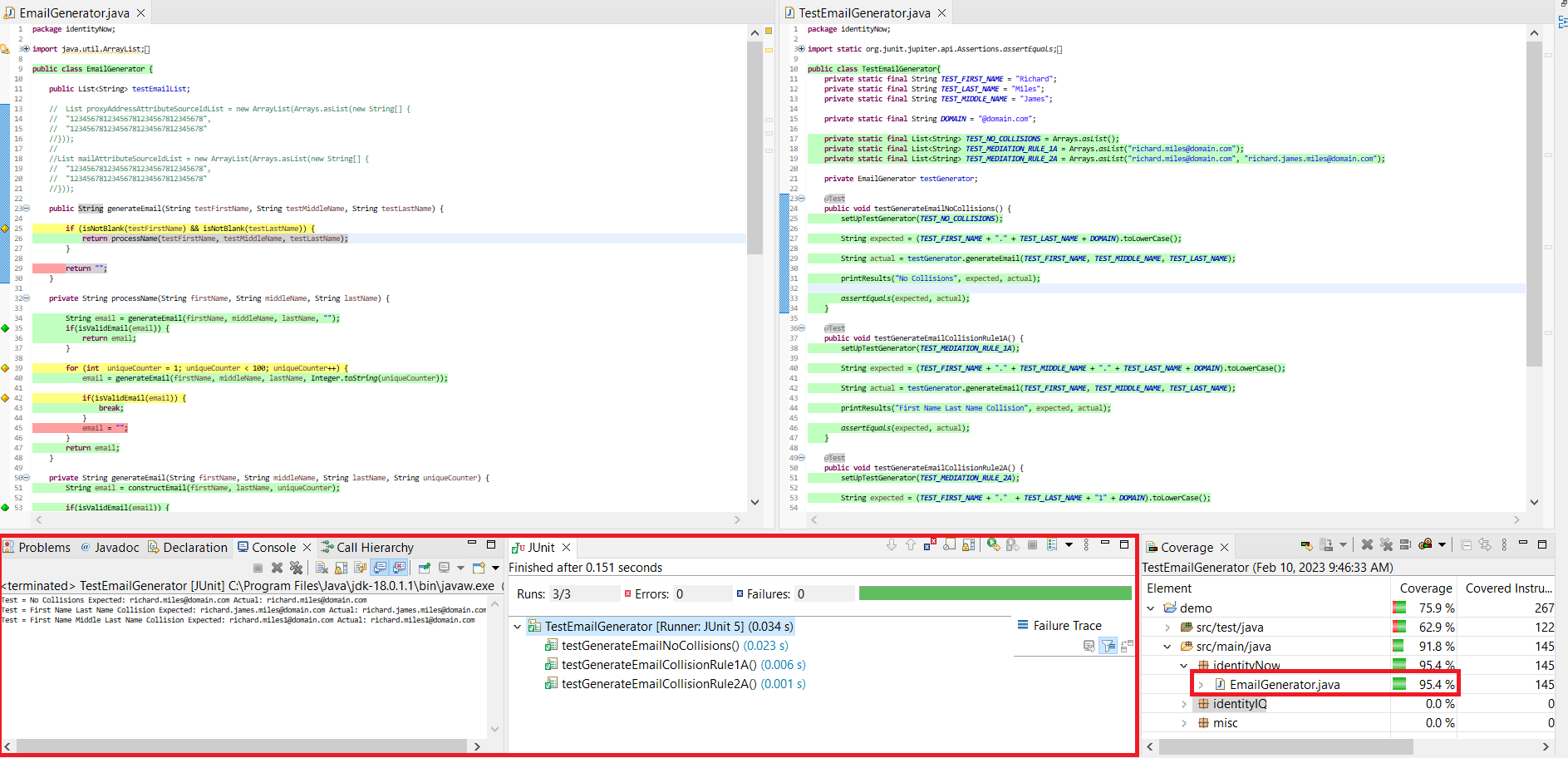 Rule Development Process
© 2023 SailPoint Technologies, Inc. All rights reserved.
13
Validate Java Equivalent Class Syntax
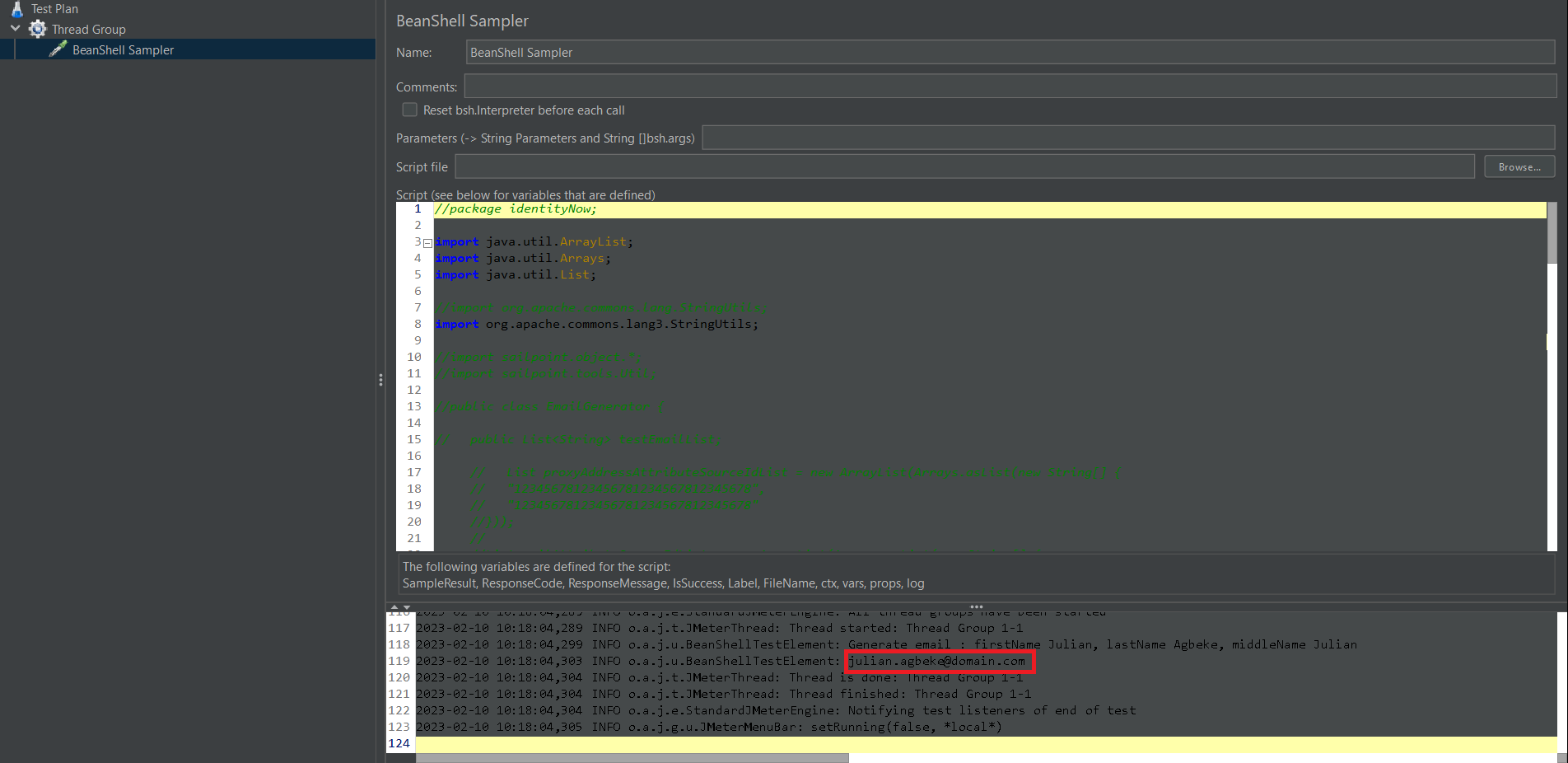 Rule Development Process
© 2023 SailPoint Technologies, Inc. All rights reserved.
14
Transpose Java Class to Beanshell Script in XML
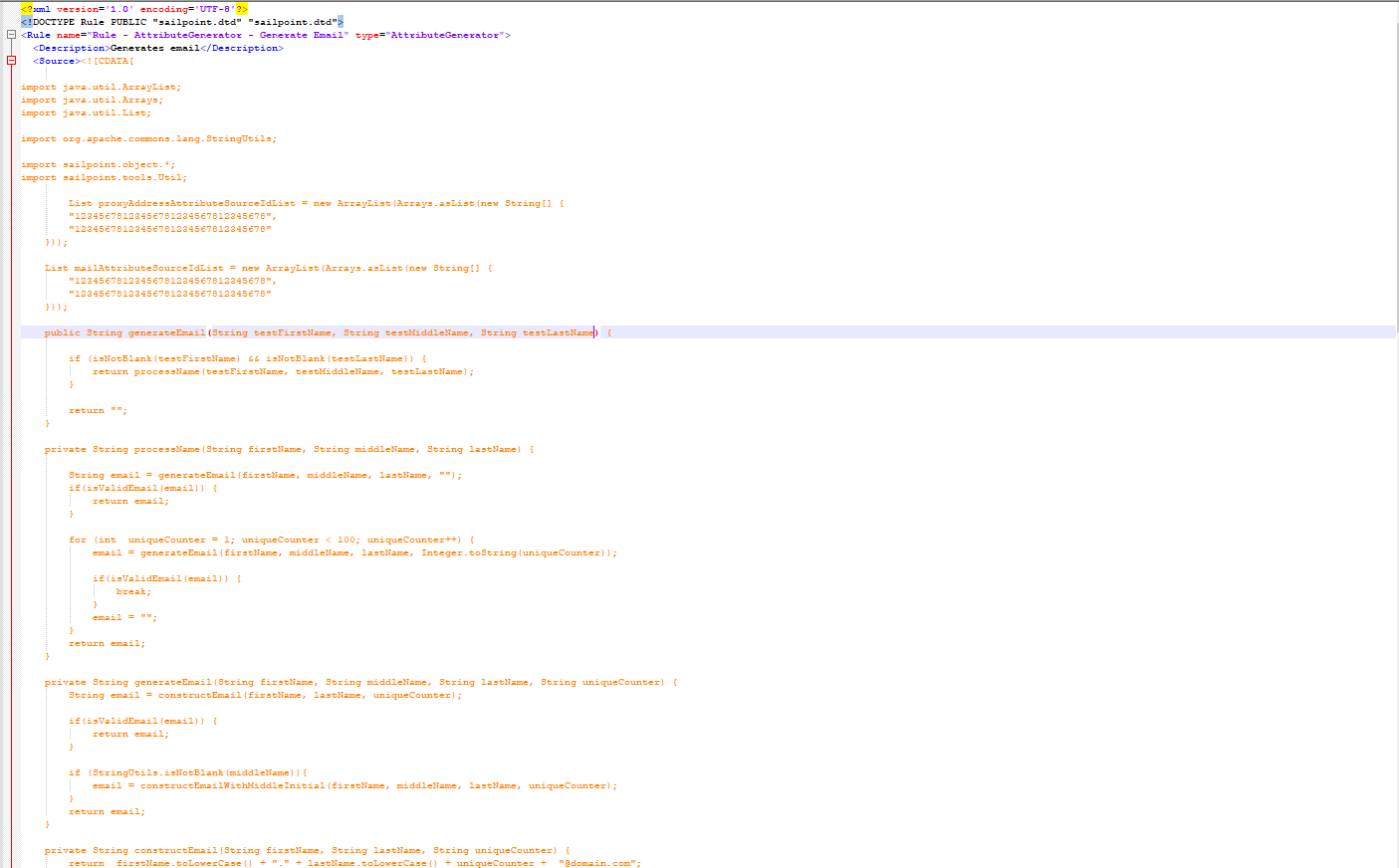 Rule Development Process
© 2023 SailPoint Technologies, Inc. All rights reserved.
15
Run Script Against Sailpoint Validator JAR
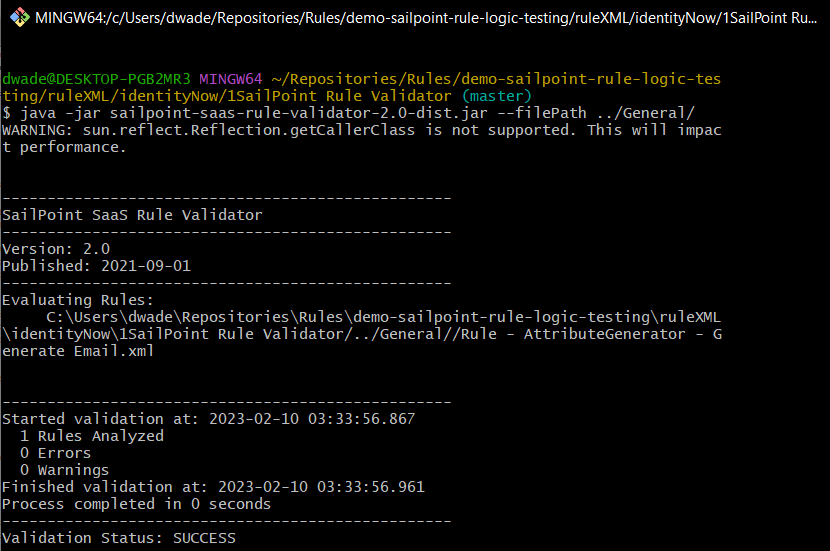 Rule Development Process
© 2023 SailPoint Technologies, Inc. All rights reserved.
16
Questions?
© 2023 SailPoint Technologies, Inc. All rights reserved.
17
Email Generation Rule
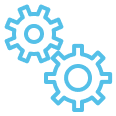 Demo
© 2023 SailPoint Technologies, Inc. All rights reserved.
18
Sources
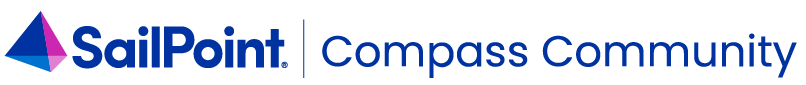 Using IDNRuleUtil as a Wrapper for Common Rule Operations
How to Search Non-Indexed Account Attributes in IDN Rules for Uniqueness
IdentityNow Rule Guide - Account Profile Attribute Generator
IdentityNow Rule Validator
© 2023 SailPoint Technologies, Inc. All rights reserved.
19
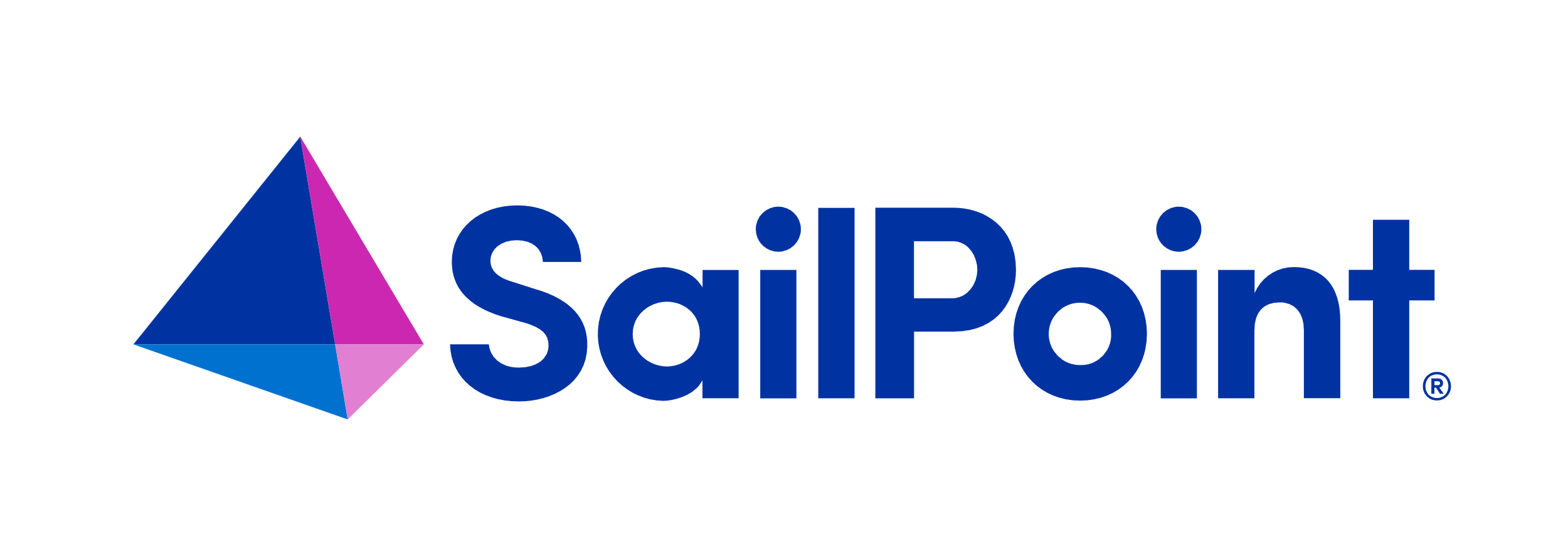 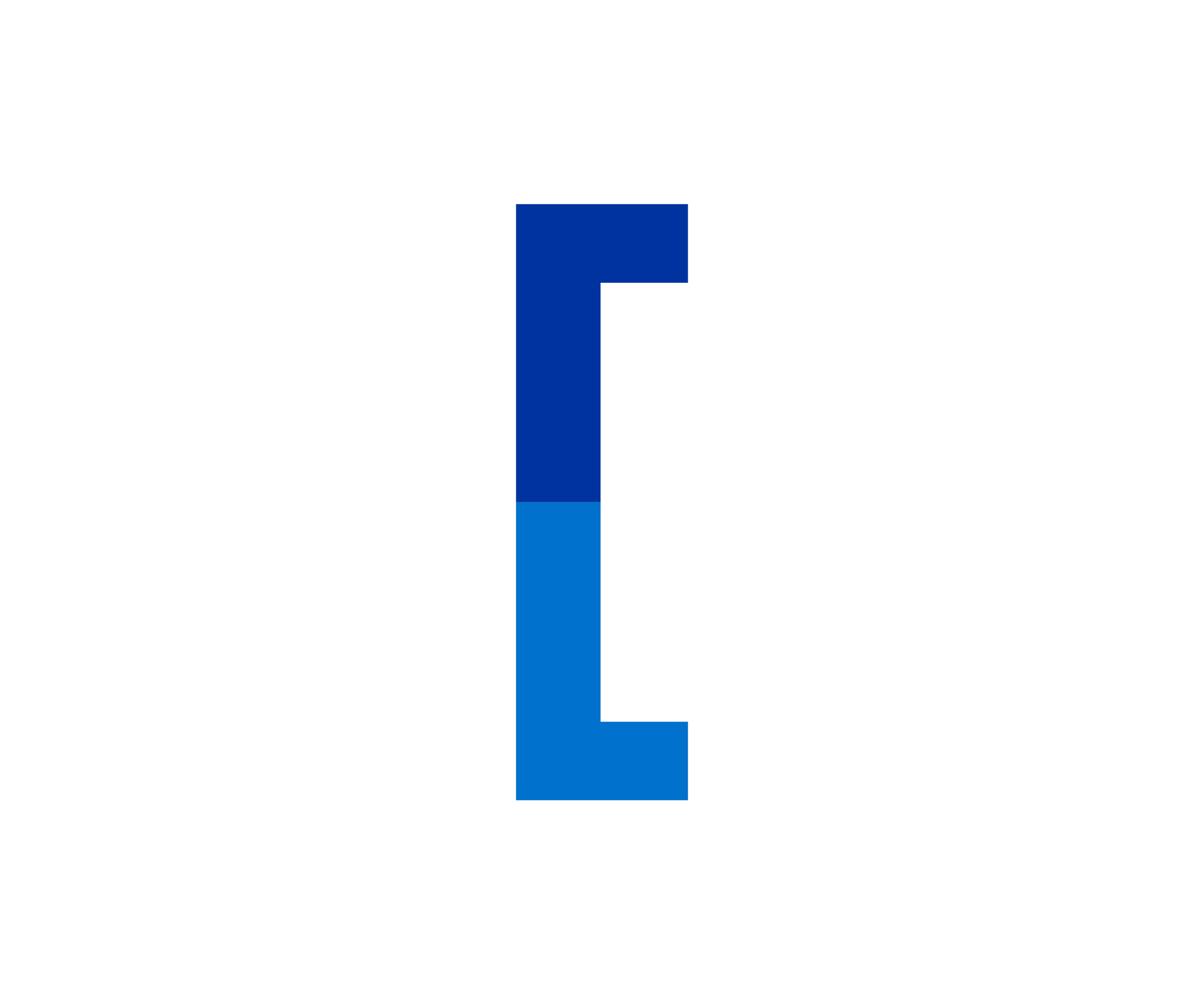 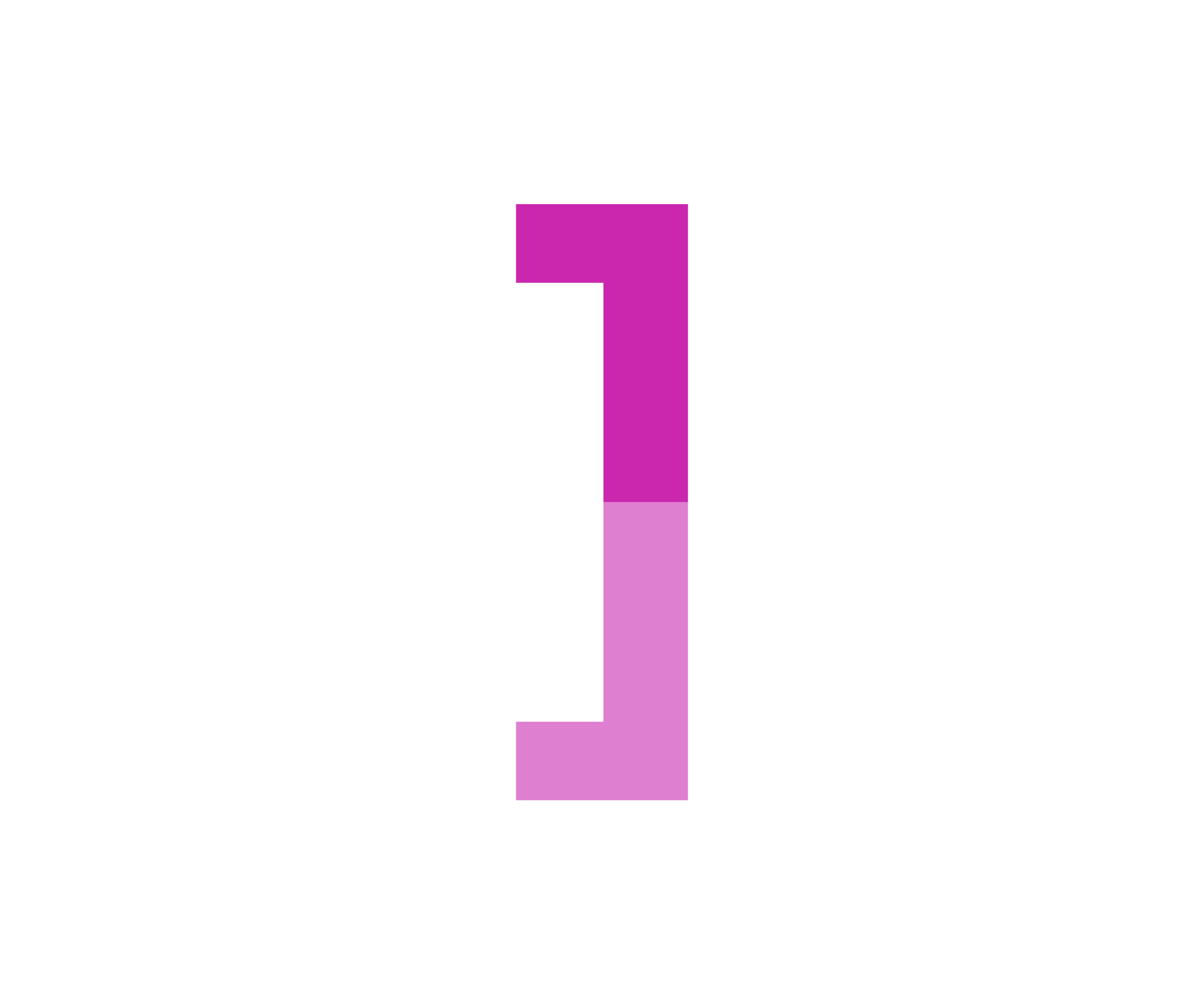 Thank you!
© 2023 SailPoint Technologies, Inc. All rights reserved.
20